Minnesota Historical SocietyHouse State Government Finance CommitteeMNHS Capital Budget / Historic Fort Snelling RequestMarch 14, 2018
Minnesota Historical Society
2018 Capital Budget Priorities

Historic Fort Snelling Revitalization - $30,000,000

Historic Sites Asset Preservation       $13,888,000

County and Local Historic Preservation Grants  							    $750,000
SCHEMATIC DESIGN CONCEPT
Historic Fort Snelling Area
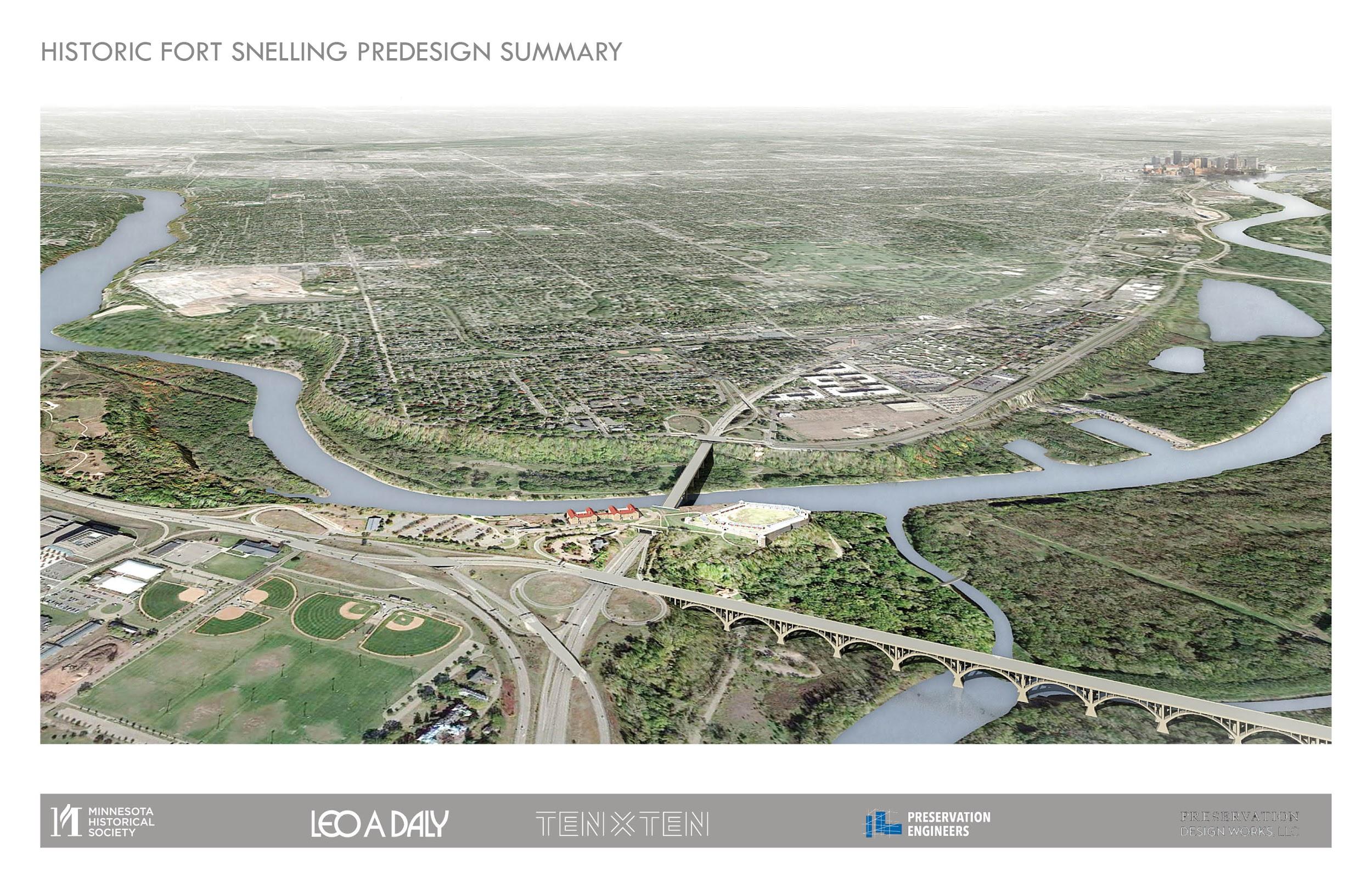 Rendering by Leo A Daly Architects
3
Revitalizing Historic Fort Snelling
SCHEMATIC DESIGN CONCEPT
VISION:
Create a destination for discovery, learning, healing and a place of community connection.
Engage diverse communities in Minnesota and beyond. Many stories of the area’s history will be told in preserved historic buildings. People will draw inspiration from the natural beauty of the bluffs and rivers. Community groups will gather to share their histories.
Relate the site’s long history and stories to themes of the yearning for freedom and the defense of freedom; the struggle for human rights; and soverignty and power.
Revitalizing Historic Fort Snelling
SCHEMATIC DESIGN CONCEPT
KEY HIGHLIGHTS:
Funding to revitalize Historic Fort Snelling will:
Create a new visitor center and welcome area within renovated historic buildings
Create a park-like setting that is an integral part of the educational experience
Develop new programs, experiences and exhibits in concert with community partners
Enhance wayfinding
Demolish the outdated visitor center and landscape the vacated space along the river
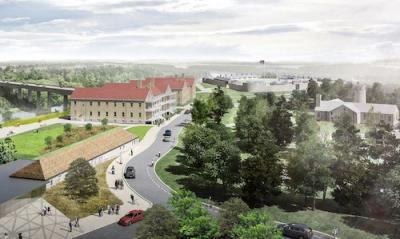 Revitalizing Historic Fort Snelling
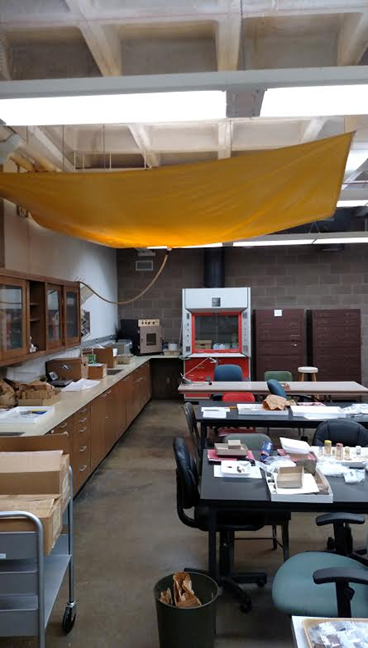 SCHEMATIC DESIGN CONCEPT
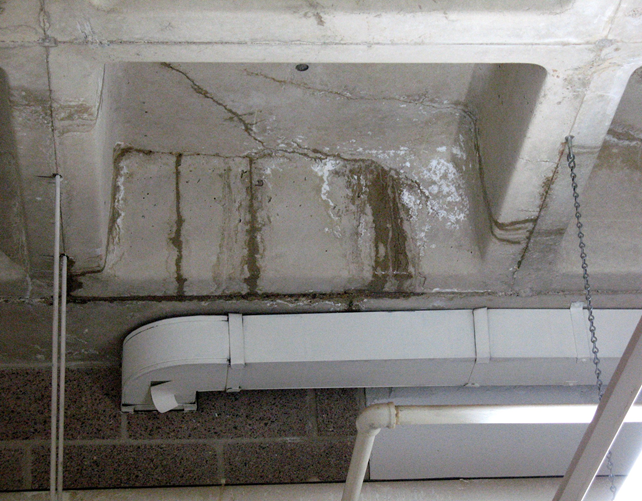 Basement ceiling cracks
Tarp to collect leaking water
 from ceiling
Revitalizing Historic Fort Snelling
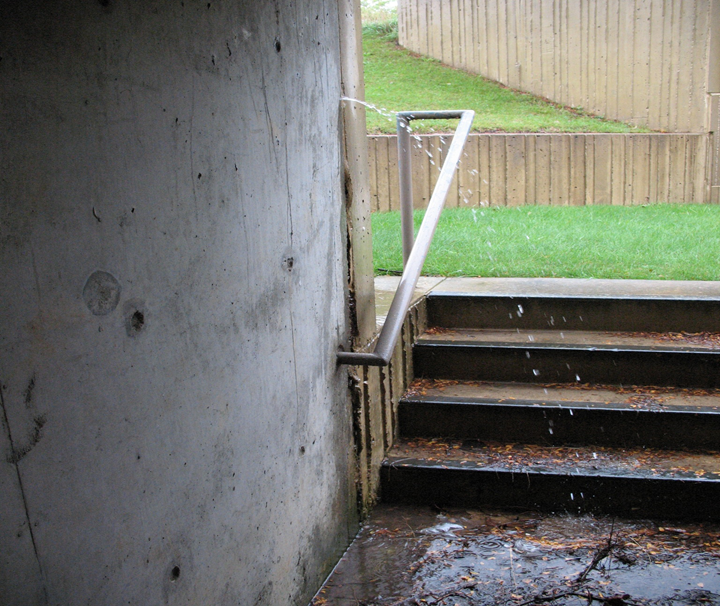 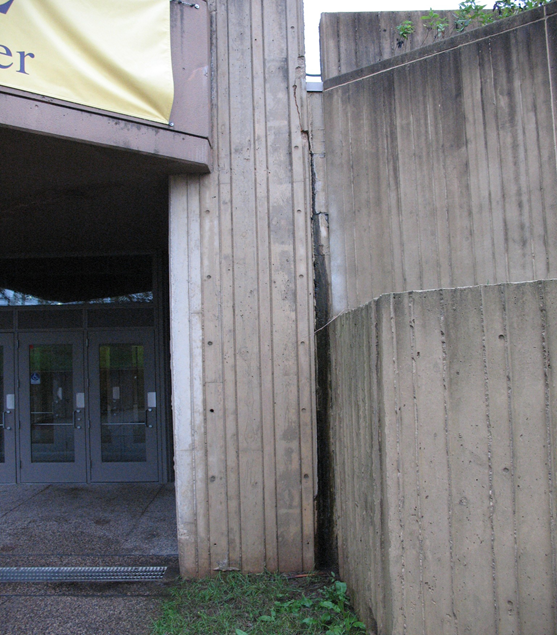 SCHEMATIC DESIGN CONCEPT
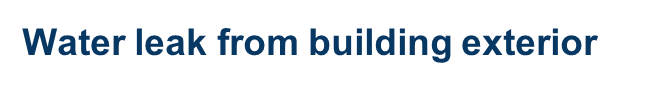 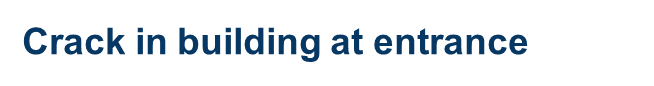 Revitalizing Historic Fort Snelling
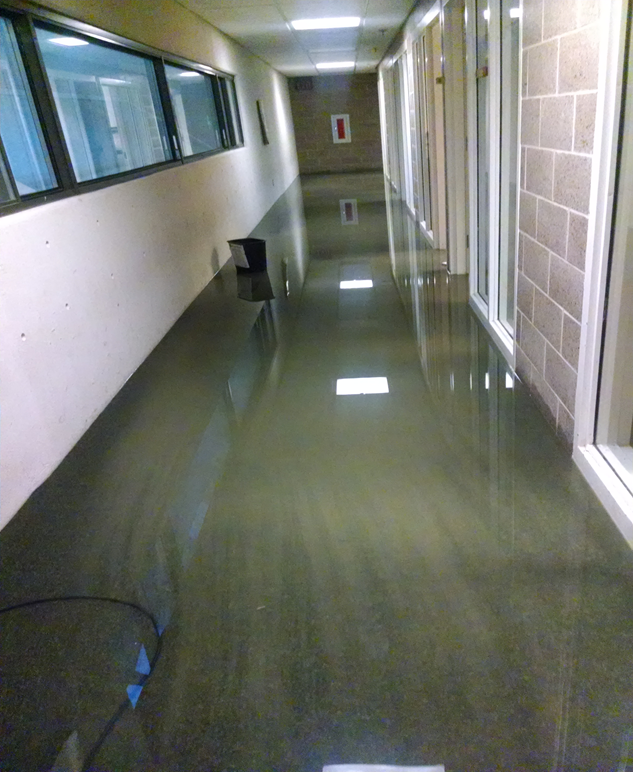 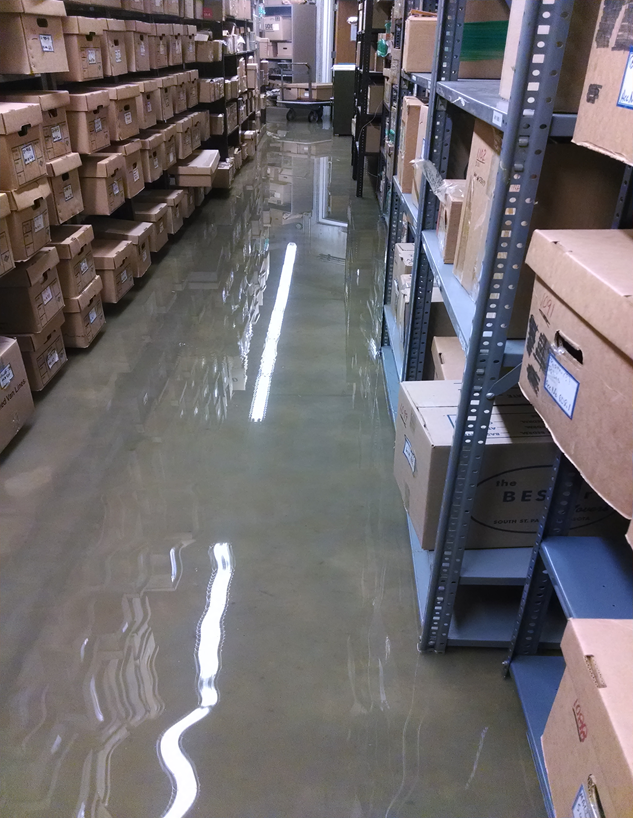 SCHEMATIC DESIGN CONCEPT
Flooding in hallways
Revitalizing Historic Fort Snelling
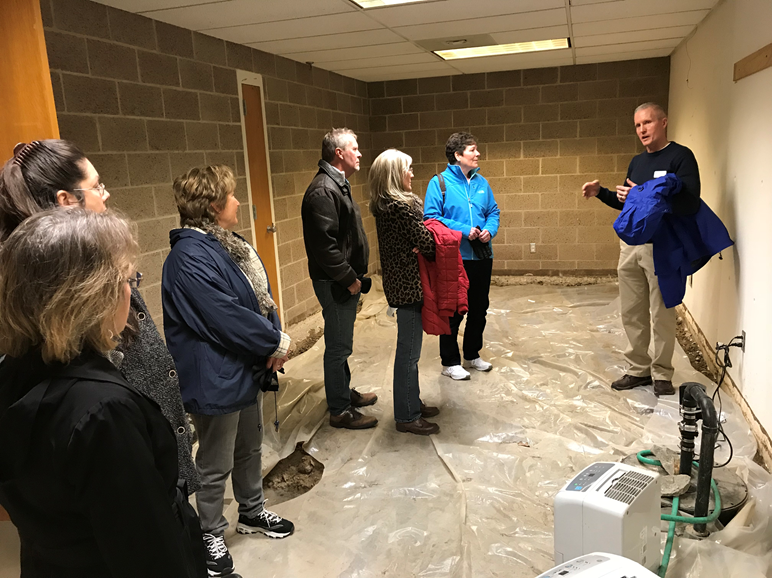 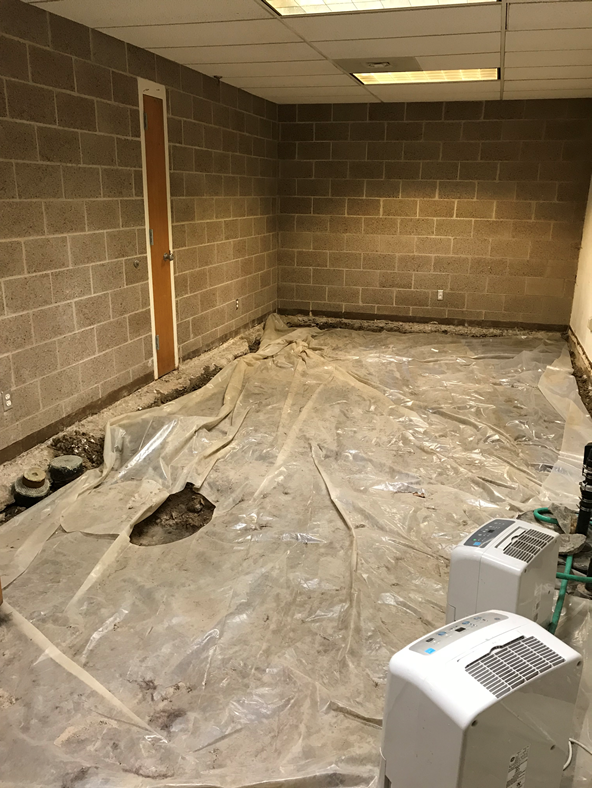 SCHEMATIC DESIGN CONCEPT
Water damage in office
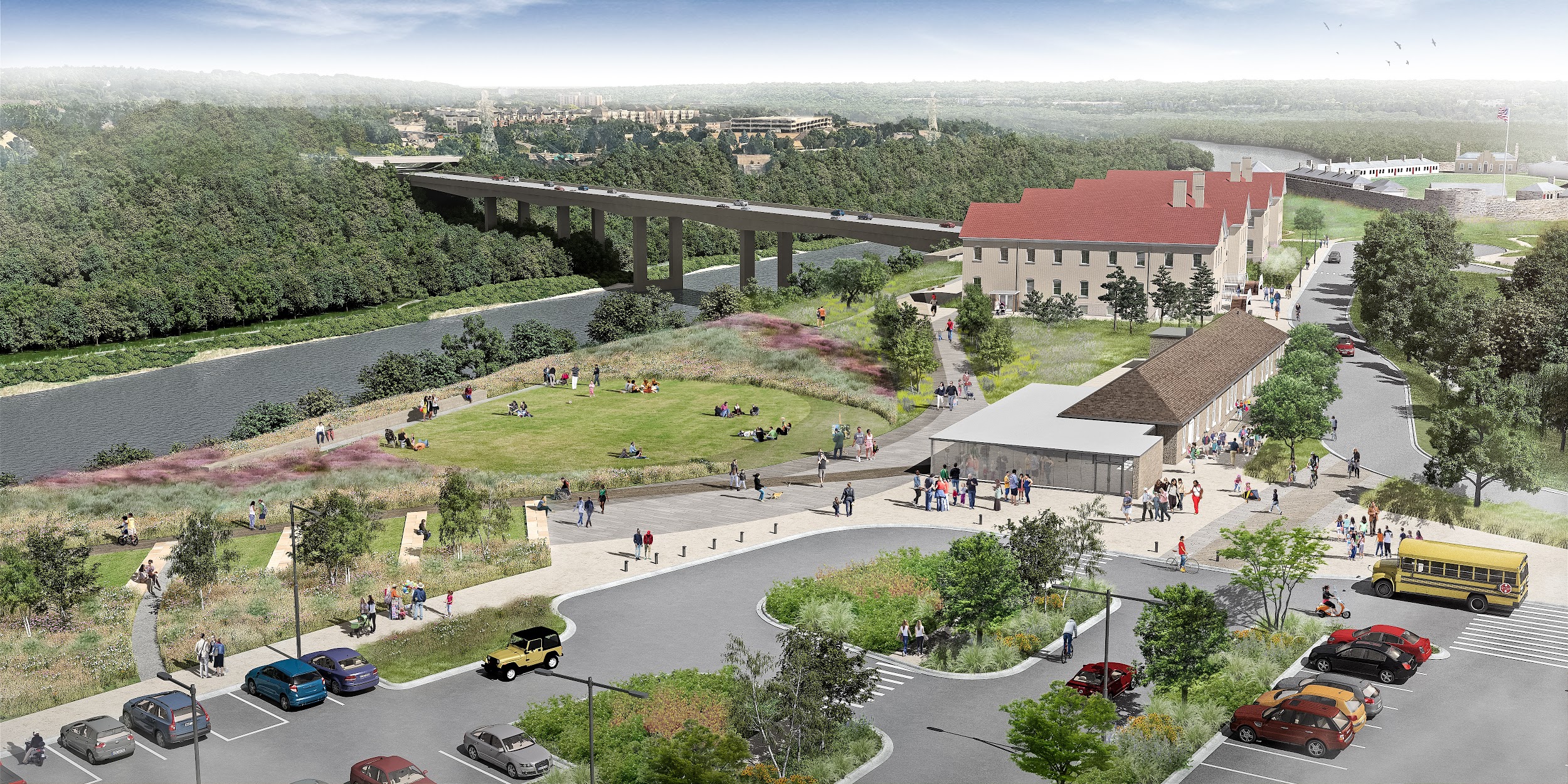 SCHEMATIC DESIGN CONCEPT
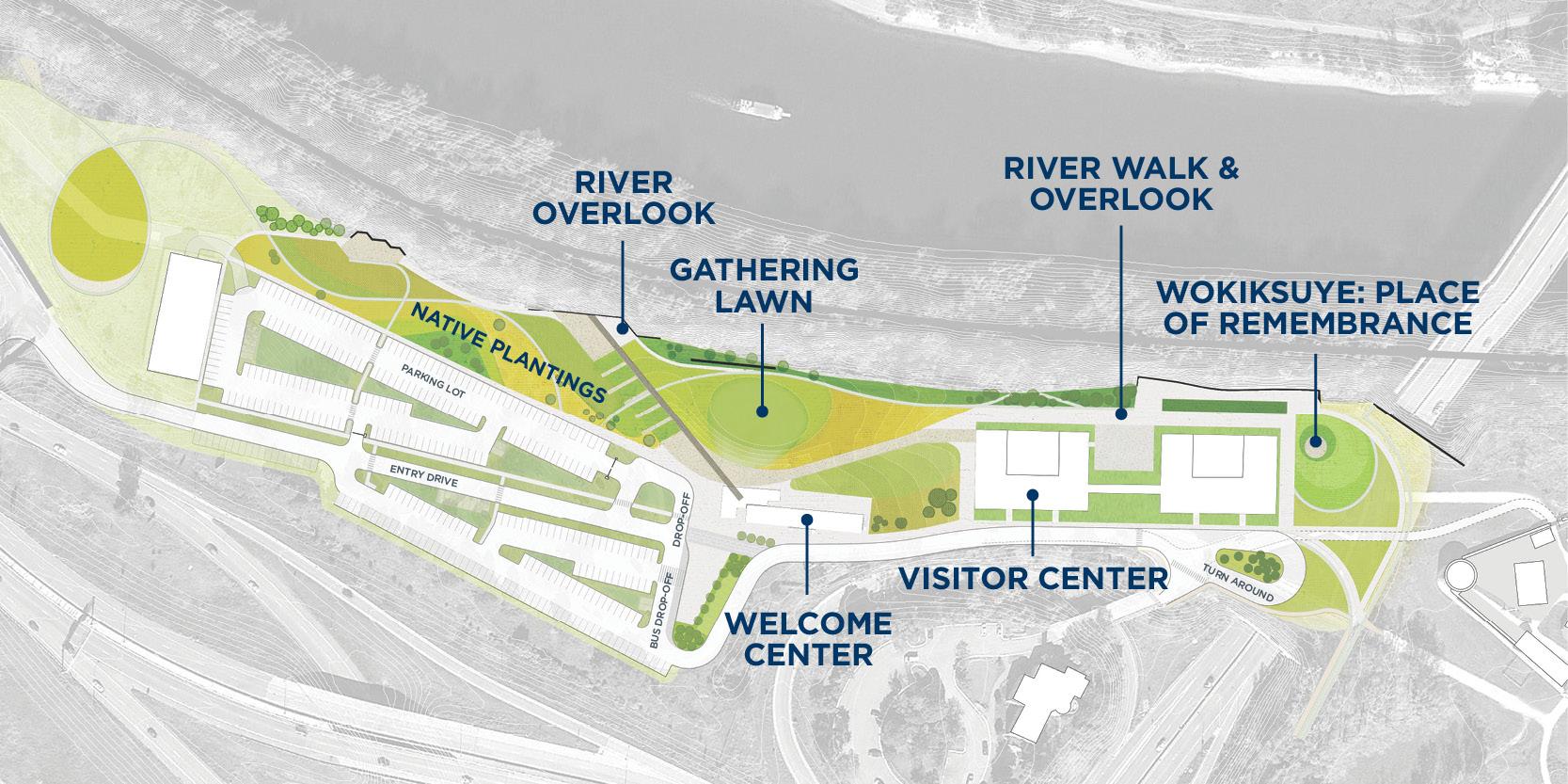 SCHEMATIC DESIGN CONCEPT
SCHEMATIC DESIGN CONCEPT
Welcome Center (Building 22)
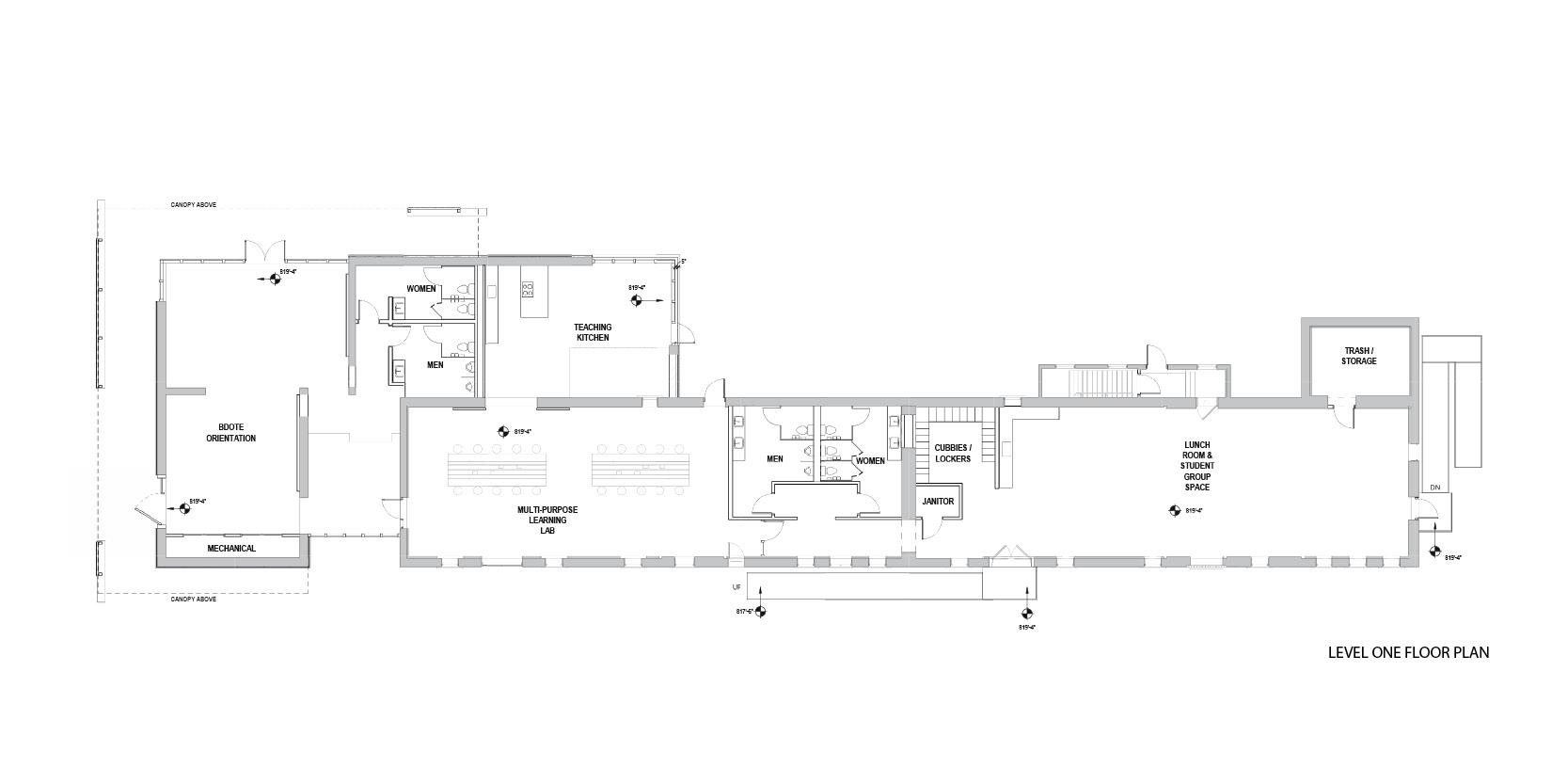 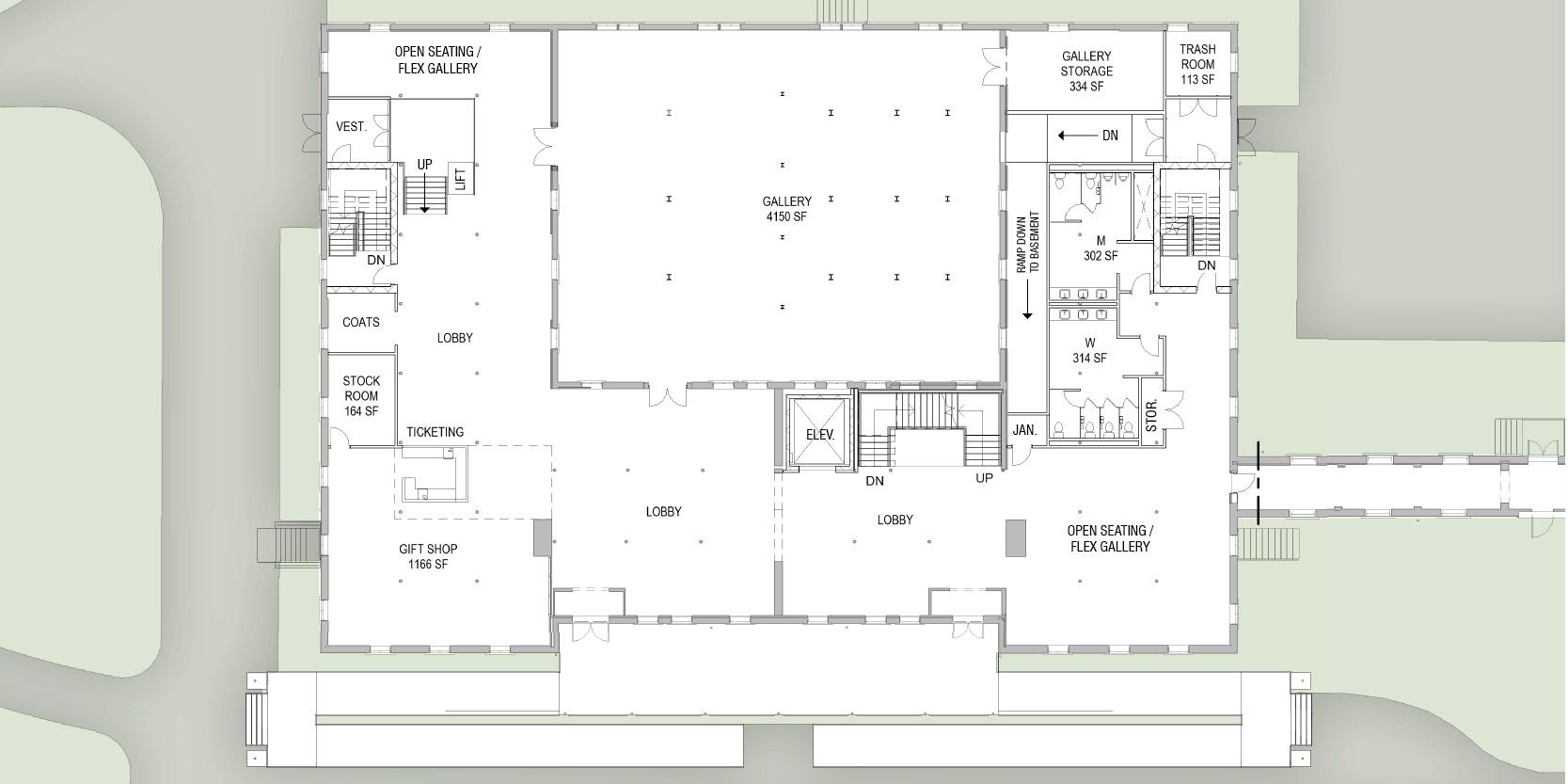 SCHEMATIC 
DESIGN 
CONCEPT
Visitor Center (Building 18)Level 1
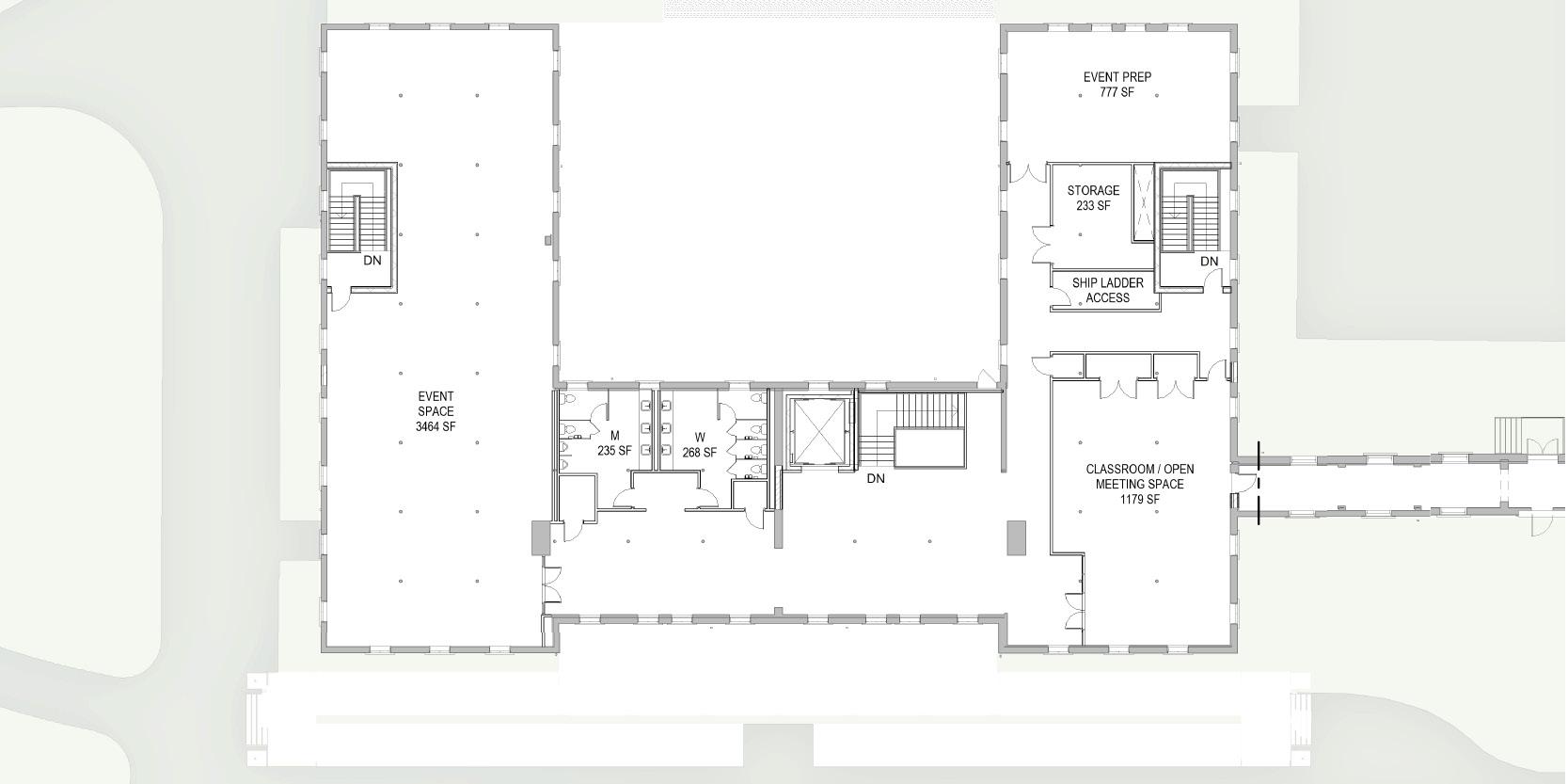 SCHEMATIC 
DESIGN 
CONCEPT
Visitor Center (Building 18)Level 2
Budget Summary
SCHEMATIC DESIGN CONCEPT
Project Costs (in thousands) 

2015 Special Session Predesign Appropriation 		     $500
2017 Design Appropriation					$  4,000
2018 State Funding Request for Construction		$30,000
Non-state/Private Contributions				$12,000

Total								$46,500
MNHS Capital Budget Request Review
2018 Capital Budget Priorities

Historic Fort Snelling Revitalization

Historic Sites Asset Preservation

County and Local Historic Preservation Grants
SCHEMATIC DESIGN CONCEPT
Historic Sites Asset Preservation

MNHS Responsible for 154 buildings statewide

Nearly half of these structures are over 100 years old

Sites are part of statutorily defined Historic Sites Network – a state responsibility

Asset Preservation Projects for Historic Structures take specialized design and construction techniques

Modern visitor facilities are approaching life-cycle stages of significant repair or replacement
SCHEMATIC DESIGN CONCEPT
Historic Fort Snelling Video
18
SCHEMATIC DESIGN CONCEPT
Thank You